NIMO Summerschool
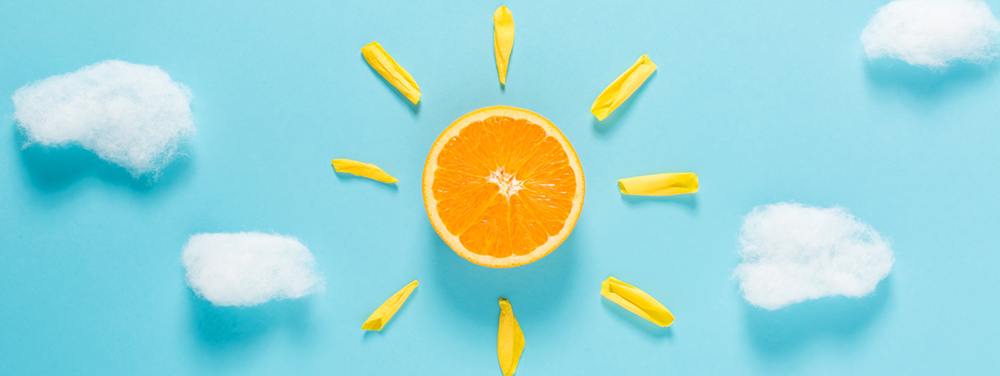 NIMO webinar #4 van 8: 

Risicomanagement
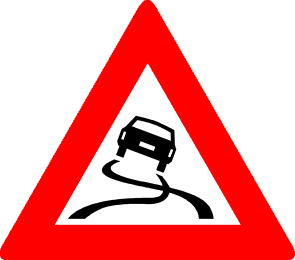 Welkom! Nog even geduld….we starten om 13:15
(Svp video en microfoon inschakelen)
Hoe werkt het?
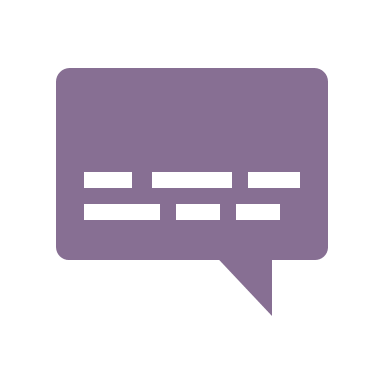 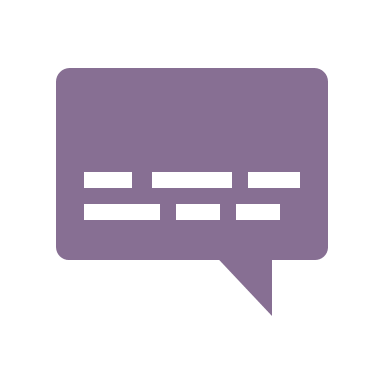 Praktisch:



NIMO Summerschool webinars:
rondom een thema
mensen en ervaringen met elkaar verbinden 
efficiënt, effectief en laagdrempelig
tijd
video aan
microfoon uit
vragen/chat
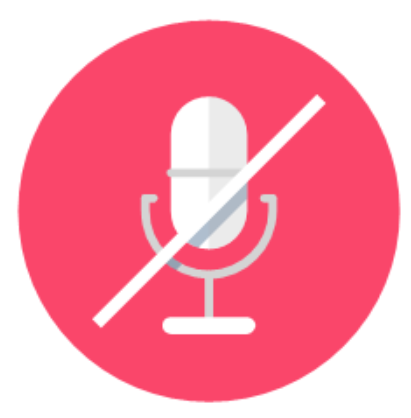 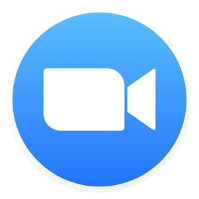 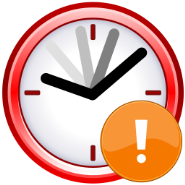 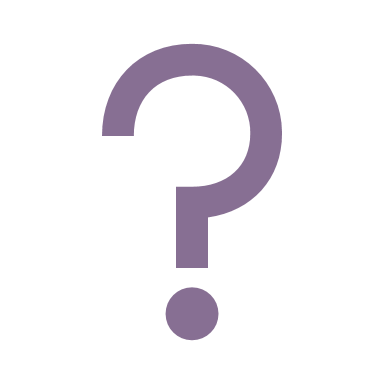 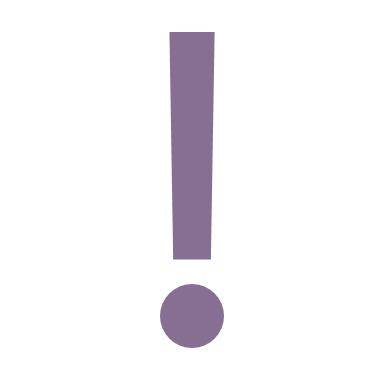 Opzet
Risicomanagement beoogt projecten enkel te laten starten of continueren wanneer de risico’s tot een acceptabele ordegrootte gereduceerd zijn. Hiervoor zijn diverse processen, richtlijnen en technieken beschikbaar die we tijdens dit webinar de revue laten passeren.
Agenda
Welkom en kennismaking
Wat is risicomanagement
Hoe te onderkennen
Wat te doen
Een voorbeeld
Tips
Even voorstellen:
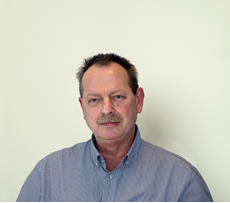 Wil Hendrickx
Lead trainer/Adviseur
Webinar host
Auteur van ‘kansrijk risicomanagement’
Bart Hoitink
Directeur en co-host

Per deelnemer, HEEL kort !
Naam 
Organisatie           
Rol in je huidige project

NB: microfoon aan wanneer je aan de beurt bent  
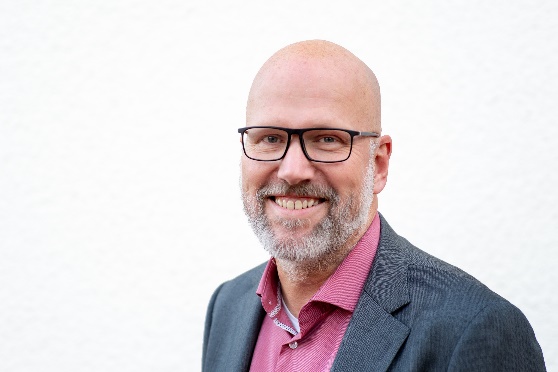 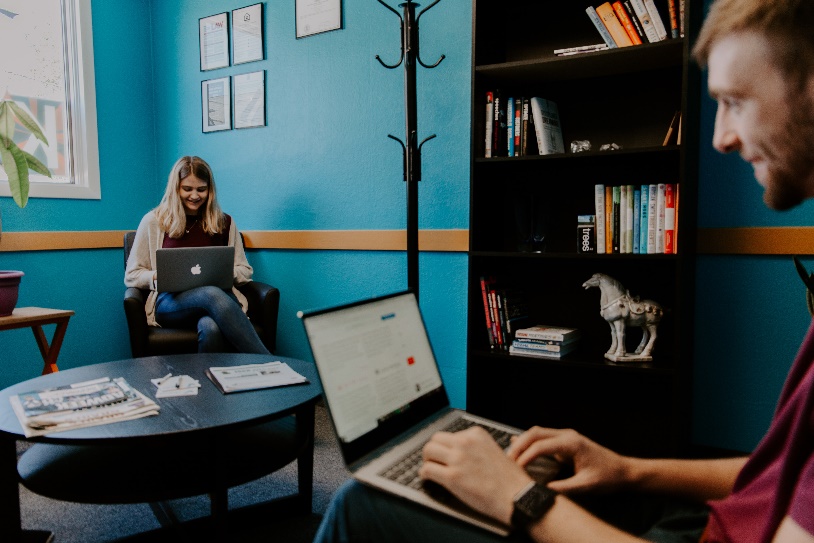 Wat zijn projectrisico’s?
Een risico is …Een onzekere gebeurtenis, of reeks gebeurtenissen die, als deze zou plaatsvinden, invloed heeft op het realiseren van doelstellingen. 
Een risico wordt gemeten met een combinatie van de waarschijnlijkheid dat een waargenomen bedreiging of kans plaatsvindt en de omvang van de impact ervan op de doelstellingen. Soms wordt ook de nabijheid meegewogen.
Kans		= positieve invloed
Bedreiging 	= negatieve invloed
MoR (Management of Risk) en ISO 31000
Via proces …
naar aanpak
Inbedden en reviewen
Implementeer
Identificeer
Communiceer
Plan
Beoordeel
De ‘kwalitatieve’ aanpak’
[Speaker Notes: voegt waarde toe en zorgt voor behoud van waarde; 
maakt integraal deel uit van alle processen in de organisatie; 
maakt deel uit van de besluitvorming; 
benoemd expliciet onzekerheid; 
is systematisch, gestructureerd en tijdig; 
is gebaseerd op de beste beschikbare informatie; 
is op maat toegesneden; 
houdt rekening met menselijke en culturele factoren; 
is dynamisch, iteratief en reageert op verandering; 
ondersteunt continue verbetering in de organisatie.]
Identificeer: diverse perspectieven
G
O
O P A F I T
I 
K
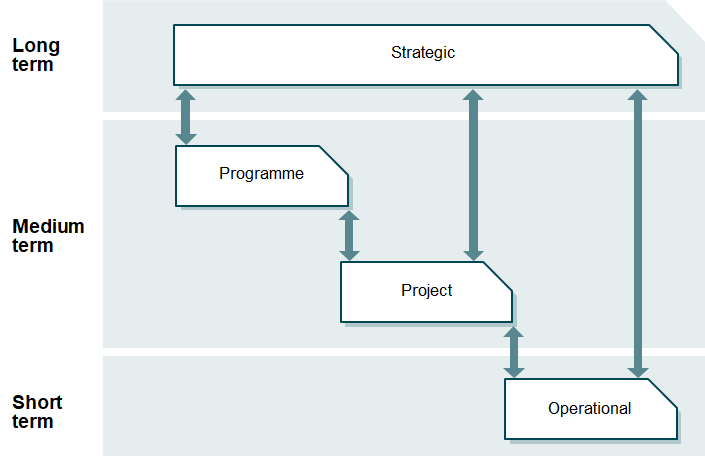 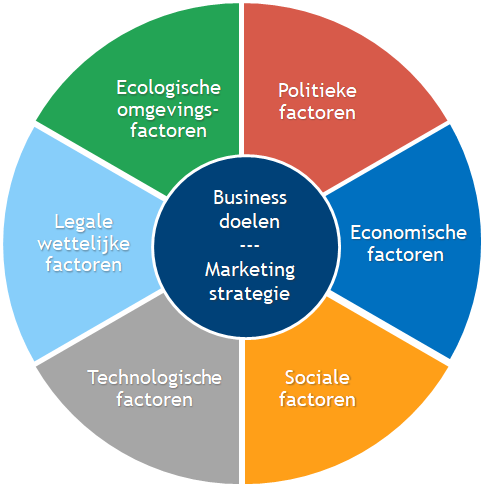 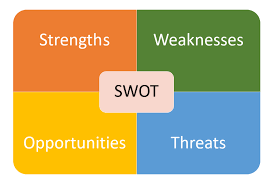 Identificeer: relateer aan de planning
Doel en scope
Risico reserves, management reserves, toleranties
Beleid, context, toolkit, contract, cultuur
Producten definiëren en analyseren
Activiteiten en afhankelijkheden identificeren
Risico’s analyseren
Schattingen maken
Middelen koppelen en tijdschema maken
Het plan documenteren
[Speaker Notes: Producten (deliverables)
Activiteiten (ontwikkeling, kwaliteitsbeheere)
Afhankelijkheden (ook externe)
Beheersinstrumenten (o.a. beheeremomenten)
Voorwaarden, aannames, afhankelijkheden
Normen, methode
Mechanisme voor voortgangsmeting
Risico maatregelen
Toleranties
Middelen, begroting en schedule

Document De plan
Add beheer and direction measures 
Build-in beheersinstrumenten
Plan time & effort to produce management-products 
A plan is more than one picture but a  GANTT chart is recommendable
Explain aannames and choices made
Be brief  but yet complete!
Agree tolerances with next level management]
Wie herkent deze ?
‘Tekort aan projectmedewerkers’ of ‘gebrek aan management commitment’ 
zijn géén risico’s!

“Wanneer we 2 projectmedewerkers 2 weken in moeten leveren om in andere projecten brandjes te gaan blussen, dan gaan we 4 weken uitlopen”of “Wanneer de opdrachtgever meer dan de geplande 2 dagen neemt om te reageren op escalaties, gaat het project evenredig uitlopen, waarbij iedere dag uitloop ongeveer €12.000,-- kost"
zijn wél risico’s!

Risico = oorzaak + gebeurtenis + gevolg
Beoordeel:
Kans van optreden
Gevolgen
Business case
Kwaliteit
Tijd
Geld
Scope
Risico’s
Nabijheid
In ordegroottes !!!

b.v. laag – midden – hoog

of

op een schaal van 0 - 5
Beoordeel: voorbeeld risicoprofiel
1
3
Zeer hoog
4
2
Hoog
8
6
Middel
Risicotolerantielijn
10
7
Laag
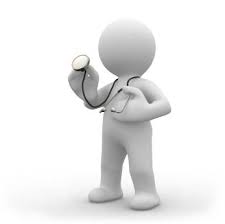 2
5
9
Zeer laag
Waars.
Zeer hoog
Zeer laag
Laag
Middel
Hoog
Impact
Sommige risico’s moet je gewoon accepteren …..
Plan tegenmaatregelen: COMPACT?
Regel eigenaarschap








Koppel het aan het planen aan een ‘uitvoerder’
C
ontingenties
•
O
verdracht	(T oetrekken)
•
M
onitoren	(M onitoren)
•
P
reventie	(U itnutten)
•
A
cceptatie
•
C
orrectie	(S timuleren)
•
T
ransformatie
•
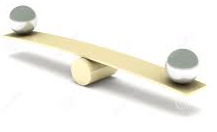 [Speaker Notes: Practitioner level:  bespreek ook inherente, secondary en residual Risicos

Een risico kan een INHERENT (NL: inherent) gevolg hebben. Dit INHERENT gevolg is dus direct veroorzaakt door het optreden van de onzekere gebeurtenis.
Na het uitvoeren van een risico-tegenmaatregel kan er altijd nog een RESIDUAL (NL: restrisico) Risico overblijven.
Een tegenmaatregel op een risico kan op zijn beurt een SECONDARY (NL: secundair) Risico veroorzaken.]
Implementeer
Monitor en evalueer risicomaatregelen regelmatig
Past de maatregel bij het risico ?
Zijn er secundaire of restrisico’s
Voorzie ….. (early warning systems = signalen vooraf)

Stuur uitvoerders en eigenaren aan

Rapporteer (bestaande en nieuwe) en escaleer waar nodig

Hanteer een openbaar risico register met actuele statussen
[Speaker Notes: Practitioner level:  bespreek ook inherente, secondary en residual Risicos

Een risico kan een INHERENT (NL: inherent) gevolg hebben. Dit INHERENT gevolg is dus direct veroorzaakt door het optreden van de onzekere gebeurtenis.
Na het uitvoeren van een risico-tegenmaatregel kan er altijd nog een RESIDUAL (NL: restrisico) Risico overblijven.
Een tegenmaatregel op een risico kan op zijn beurt een SECONDARY (NL: secundair) Risico veroorzaken.]
Voorbeeld van een ‘tool’ …
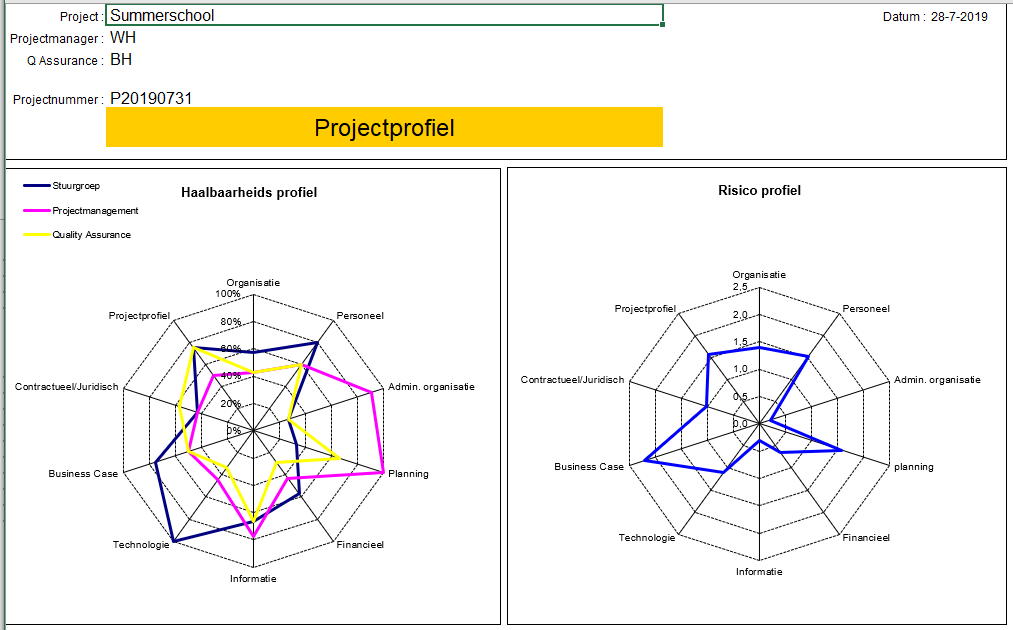 Tips & Trucs
Doe het samen; inspireren i.p.v. redetwisten !
Bouw voldoende checkpoints in.
iedere week of maand, iedere fase-overgang ?
bij ieder voortgangsgesprek of wijzigingsverzoek
bij ieder contact met stuurgroepleden of sleutelfiguren 
Lok indien mogelijk grote risico’s in een vroege fase van het project uit
Eigenaarschap o.b.v. ‘best fit’
Beoordeel risicomanagement als proces tijdens fase-overgangen en projectevaluaties 
Hanteer checklists of tools, en  een actueel en openbaar risicoregister
Zie ‘Monte Carlo’ of ‘RISMAN’ voor kwantitatieve methoden
Evaluatie en vervolgstappen?
Welke inzichten van dit webinar zijn voor jou nuttig?
Welke belemmeringen zie je nog voor verbetering?
Schuif ook aan bij een van onze andere webinars:
 
Projectfasering:	2 augustus	13:15 – 14:00 !!! 
Projectvoortgang:	6 augustus 	13:15 – 14:00 
Projectfasering:	14 augustus	13:15 – 14:00 
Situationeel leidinggeven: 	19 augustus  	13:15 – 14:00 
IPMA certificering:	30 augustus	13:15 – 14:00
Wil je verder praten n.a.v. dit webinar, graag! 
Neem dan contact met ons op via mail@nimo.nl of 033-4720073